DIGITAL LITERACY
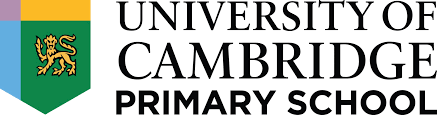 LUKE ROLLS,  associate headteacher
UNIVERSITY OF CAMBRIDGE PRIMARY SCHOOL, UK
DIOGENES AND HIS LIGHT
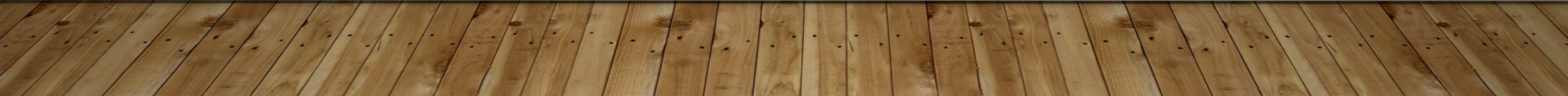 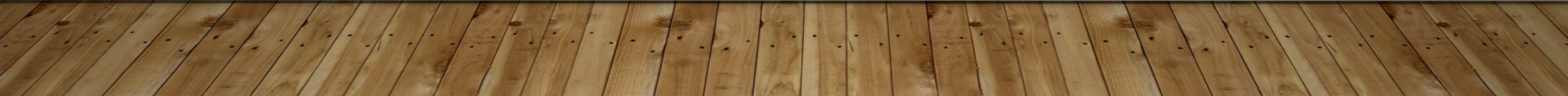 [Speaker Notes: In 4th century BC, there was the original troll – Diogenes who was a really objectionable man. He lived in a barrel, had taken a vow of poverty, used to go around naked, being rude to everyone, had been made exile from his hometown for defacing the currency and spent his free time heckling and spitting a people, giving lectures to his dogs. He went to see the best philosophers around like Plato so that he could disrupt them by eating loudly. 

When people asked what he was doing, he would say:
’I am looking for an honest man’
Alexander the Great admired him and went with his entourage to see him in person. Diogenes was sunning himself in a gymnasium. Alexander approached, expressed his admiration and said that he would like to grant Diogenes any wish he would like. To receiving such an honour, the expected response would be to show gratitude, but Diogenes replied:

“Stand out of my light!”

The light I think represents the way we would like to live our life – and technology and the digital world offers real contributions to that – many benefits – but it also has great power to overtake and distract us into behaviours that don’t align with our goals as humans or citizens. Because its influence is so all encompassing – it seems to me that it’s a missing part of what it means to be educated.

James Williams refers to the lure of the digital Alexanders that are all around us. Technology is so compelling that it has really succeeded at taking our attention.]
The attention economy
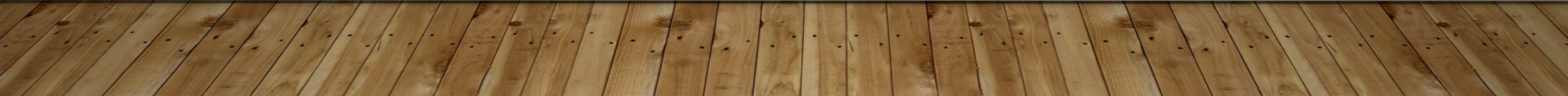 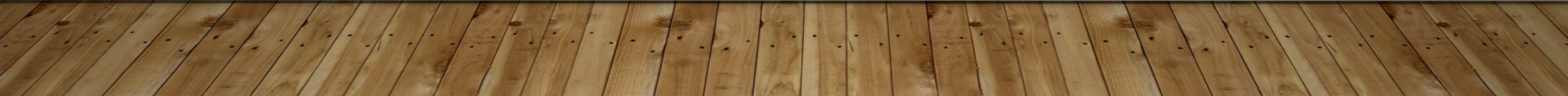 [Speaker Notes: The unrecognised problem is that in education, educating children about the internet is often centred around internet as being a source of information and that things like protecting personal information and reading information critically is important. Those things definitely are important but they do not encapsulate the fact that the internet in large part functions as part of an attention economy.

Tristan Harris: calls this an invisible cultural climate change’

Companies such as online gaming, social media and news all increase profits by increasing the amount of time people spend on their platforms and so need to capture attention.

That companies know how to do this by design means that some describe these Alexander interactions as an unfair fight. That is true for adults so when we think about children, there is a clear need to develop children’s digital literacy of the forces at play when they enter their digital worlds.

‘Responding to the change of the proliferation of technology is one of the ‘biggest moral and political challenge of our time’]
A perfect storm | Tristan harris
“palaeolithic impulses of our brains,
archaic forms of government and
god-like technology”
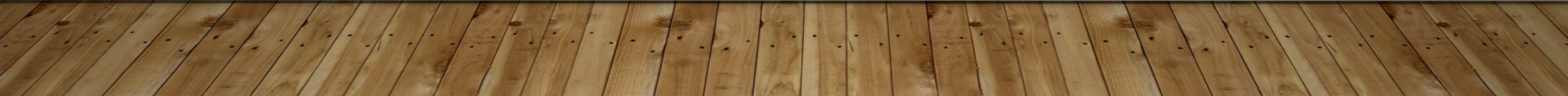 [Speaker Notes: Harris describes this perfect storm of:
- Our brain impulses having not evolved
Governance and we could add education having not evolved
And yet technology has hugely evolved and its use has massively affected the way people give their attention]
Digital literacy seed project
Children aged 7-11
Gaming, Social Media, News, E-safety, SEMH
Listening to children’s experiences
Experiential learning
Having the skills to live, learn and thrive in the digital world.
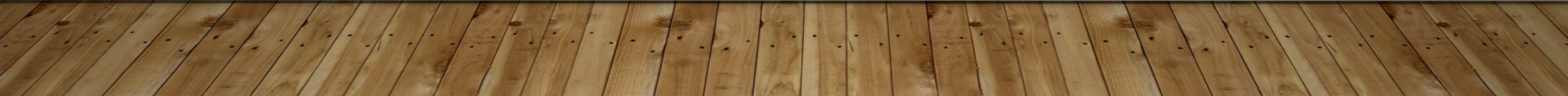 [Speaker Notes: Digital literacy means having the skills you need to live, learn, and work in a society where communication and access to information is increasingly through digital technologies like internet platforms, social media, and mobile devices.]
Attention by design
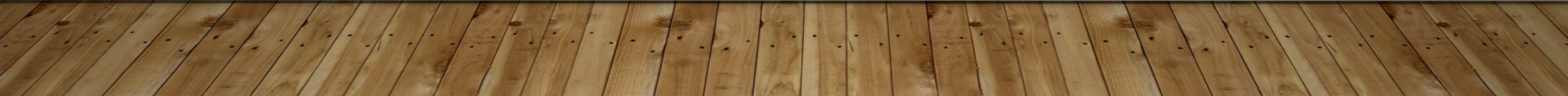 [Speaker Notes: We started by looking at operant conditioning experiments with rats and asked the question how humans are similar to rats when they play computer games or are on social media.

Children could list the rewards, the negative consequences and that these were intermittent to make the experience as compelling as possible.]
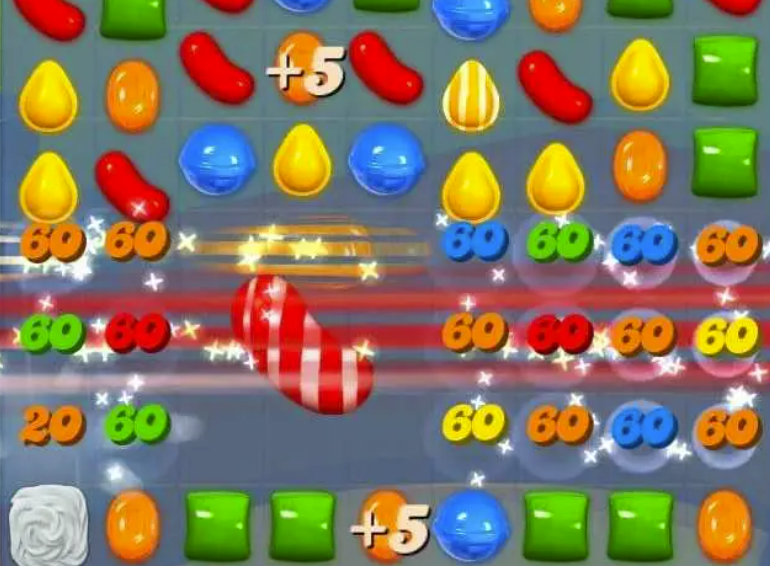 Compulsion and self-control
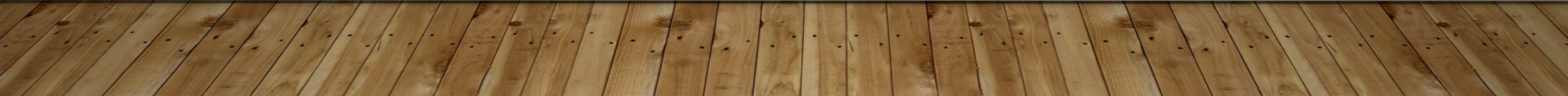 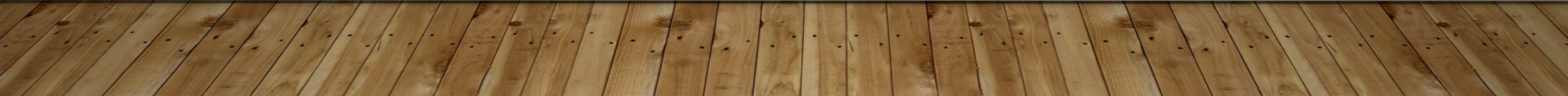 [Speaker Notes: Children learned technical concepts like the role of dopamine in pleasure and compulsive behaviour and the ability for humans to self-control]
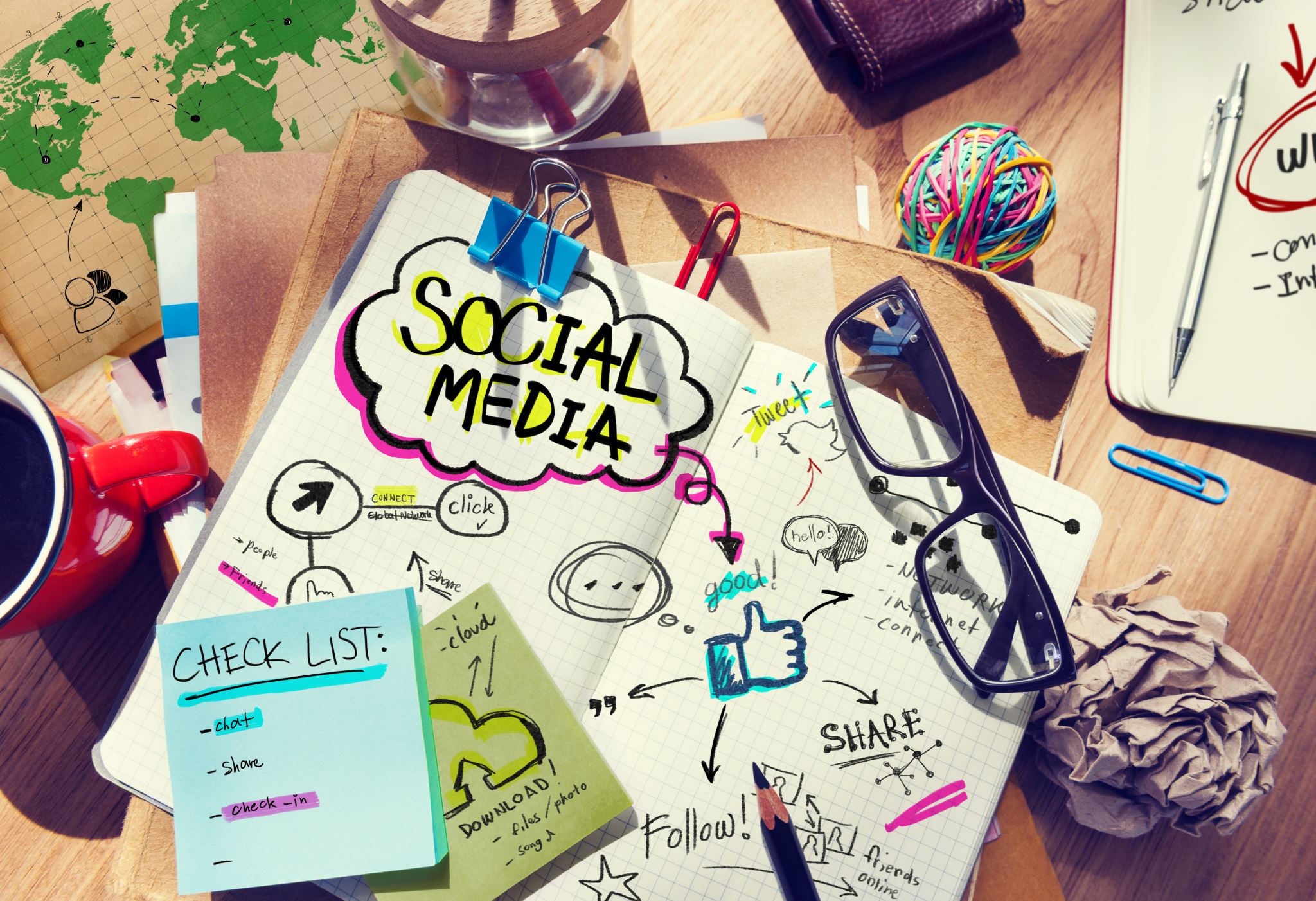 Pedagogy
Stimuli to provoke discussion
Teaching technical concepts and vocabulary
Mediated online experiences
Self-reflection
Initial findings
Children still want to play games
Increased awareness, language and reflection about both positives and negatives
Online safety issues omnipresent 
Experiential learning and personal action planning - strong potential
Implications
Curriculum design and progression
Collaboration 
Tuning into children’s experiences
Professional development

“Virtue is better revealed in action than in theory” Diogenes
[Speaker Notes: Collaboration between tech companies, researchers and specialist teachers needed]
Group Development
1. What strands of digital literacy should be learned in elementary school? (e-safety, social media, gaming, news, search…)
2. Likes, questions and wishes
Further reading
Shut down or restart? Royal Society Report. Available at https://royalsociety.org/topics-policy/projects/computing-in-schools/report/
Centre for Humane Technology. Available at https://www.humanetech.com/who-we-are
Your Undivided Attention Podcast. Available on Apple, Spotify and Google Podcasts. 
Education for a connected world. Available at https://assets.publishing.service.gov.uk/government/uploads/system/uploads/attachment_data/file/896323/UKCIS_Education_for_a_Connected_World_.pdf
James Williams (2018) Stand out of our light https://www.cambridge.org/core/books/stand-out-of-our-light/3F8D7BA2C0FE3A7126A4D9B73A89415D
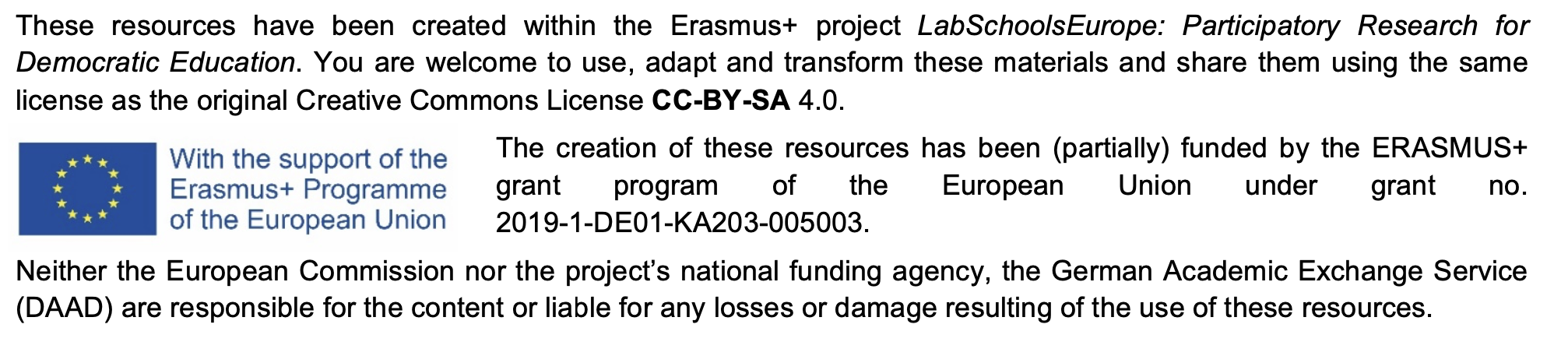